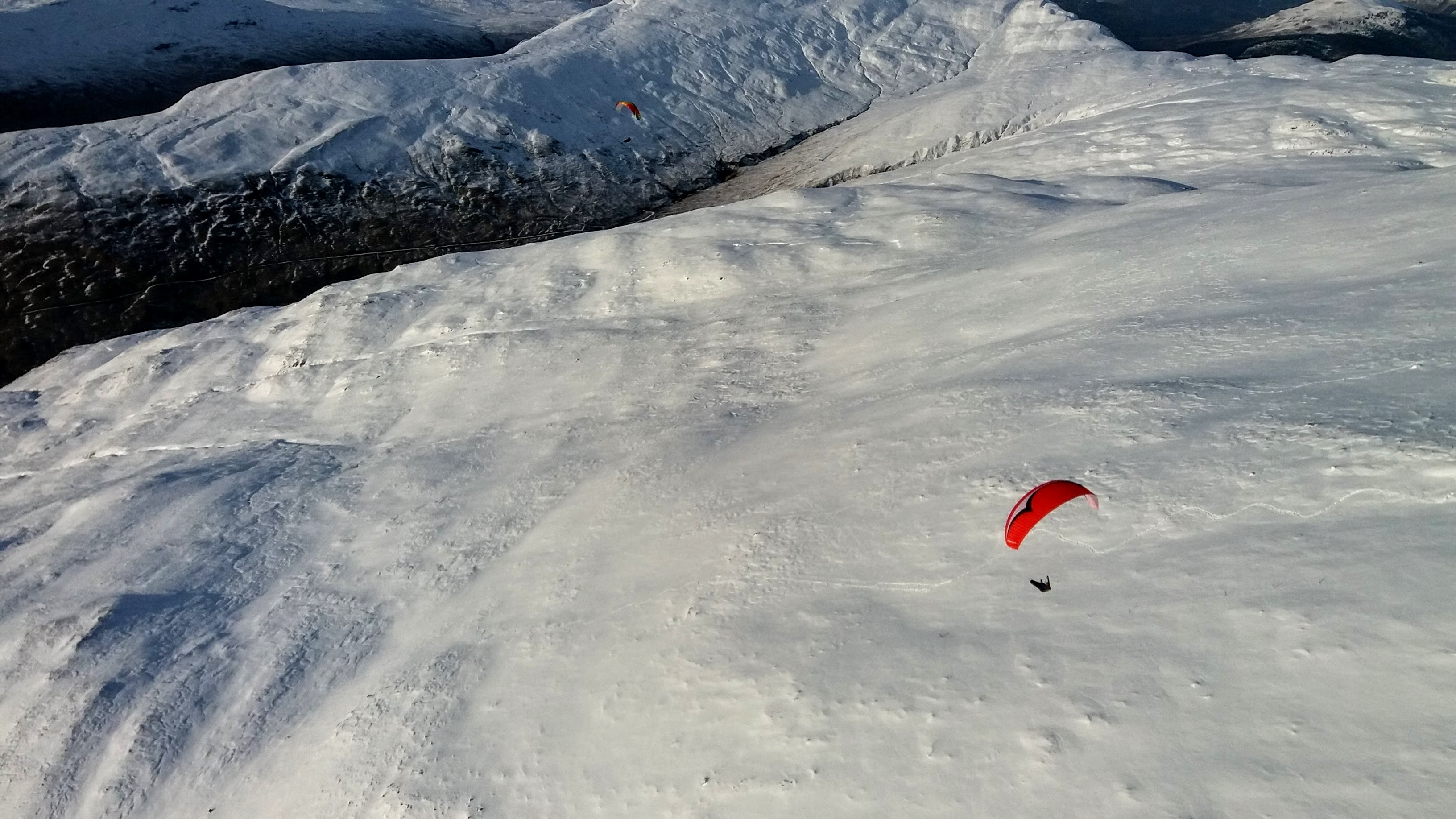 Winter weather
Przemek Marek
LLSC club night, Dec 2018
Coming up:
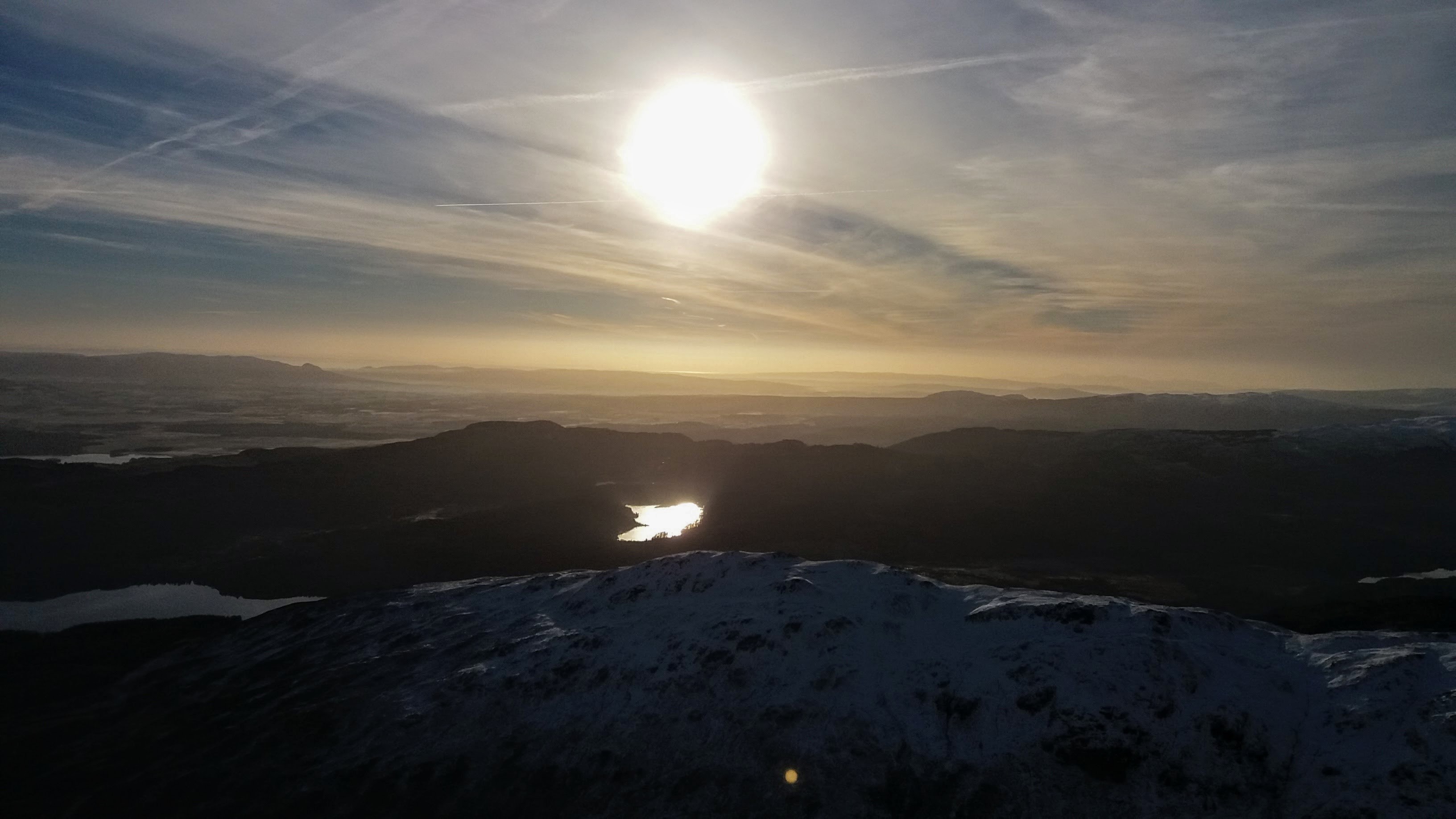 What’s different about winter?
Weather forecasting for a hike and fly
What to watch out for in big hills
Example SkewT
Final thoughts
Why is winter “different”?
The sun is lower above the horizon
There is less heat coming in
Hence more stability in the atmosphere
Which means...?
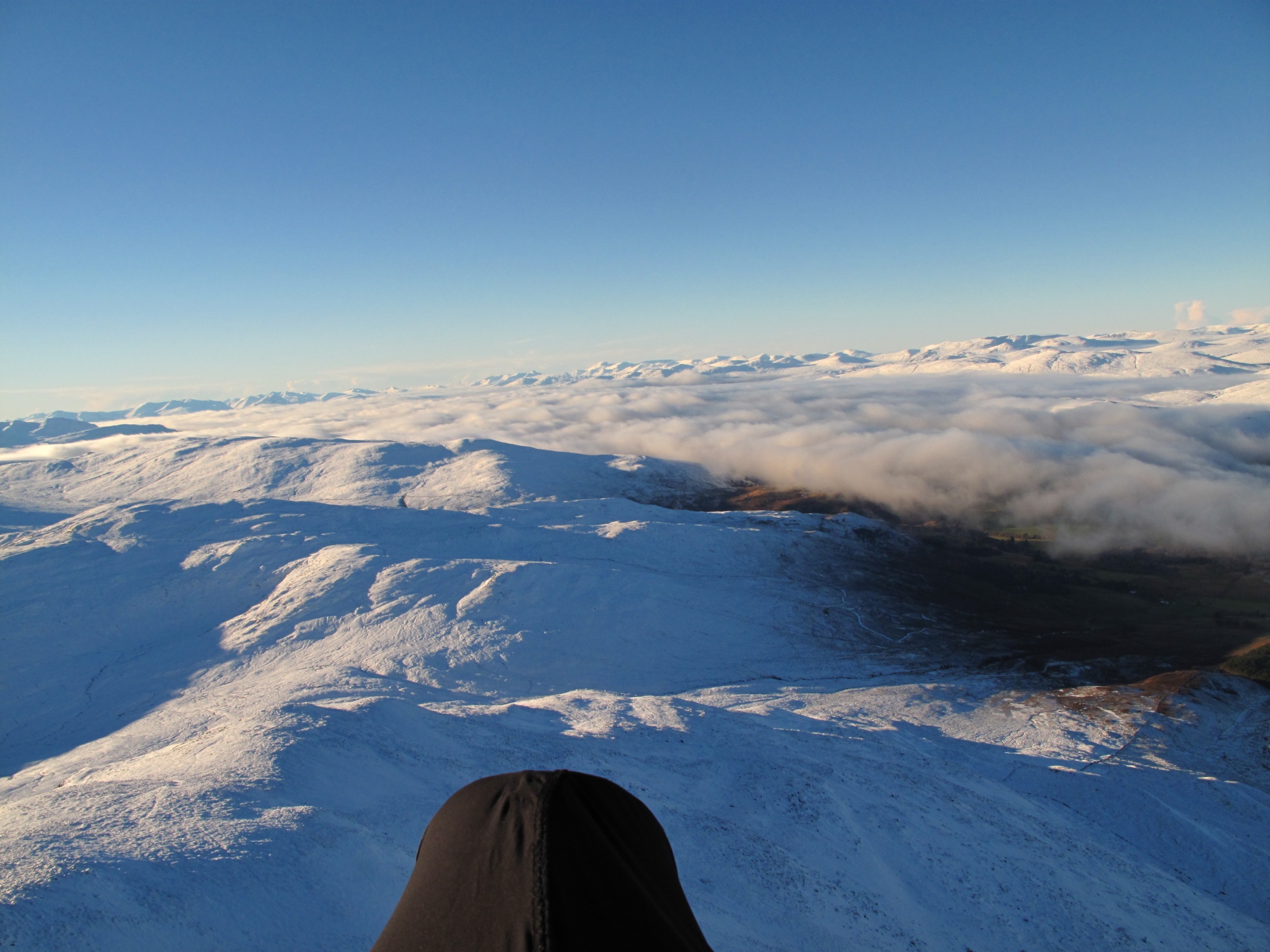 Stronger wind gradients
Lee side rotors reaching further downwind
Seriously strong capping inversions
Very “layered” air 
Strong shear layers
Air flowing in unusual ways
Weather forecasting in winter
(is not black magic if you know what to look for)
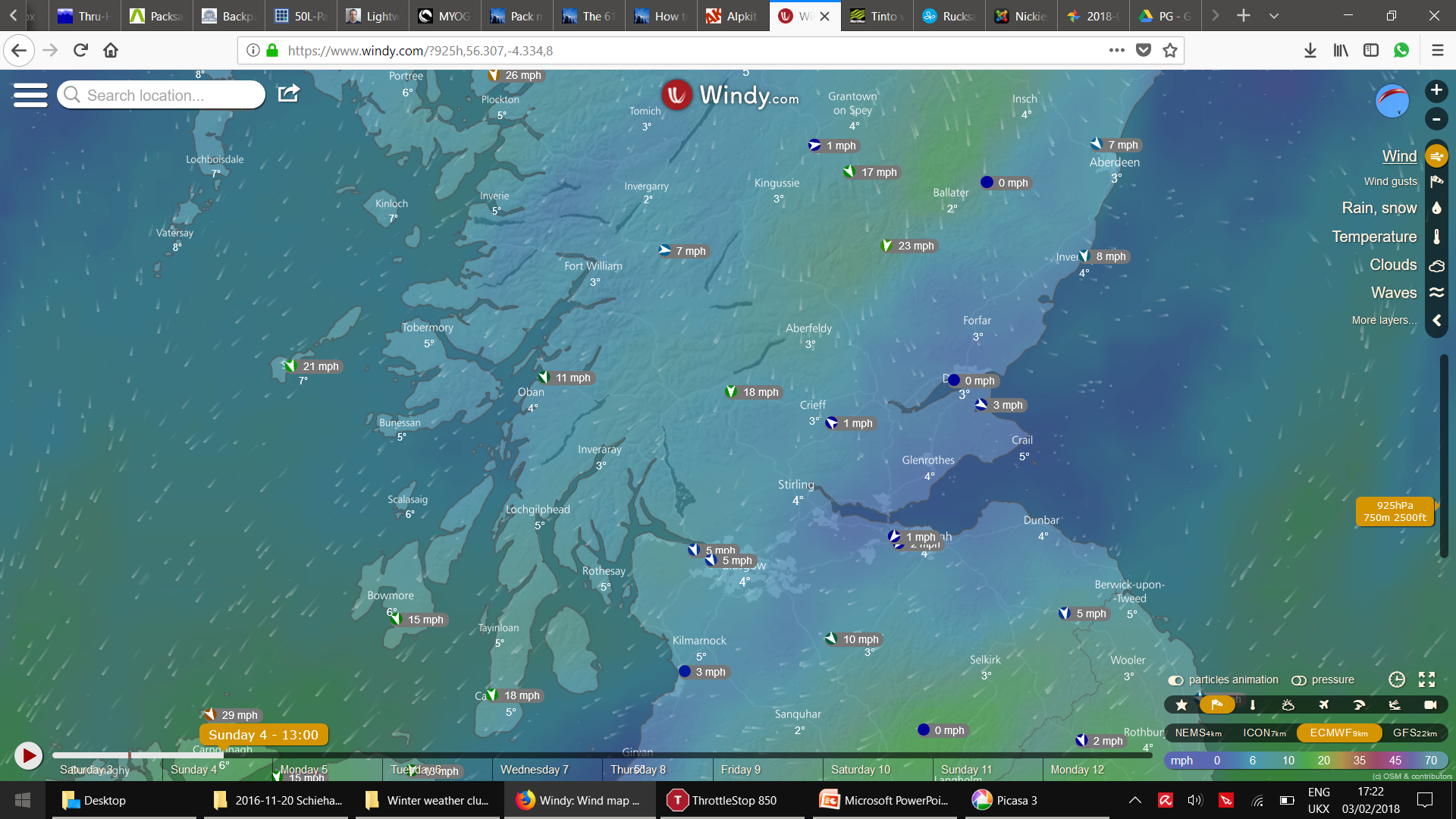 Don’t look at XCWeather
Check more height levels – both speed and direction 
Check more forecasts – do they agree?
Check MWIS – does it tally up with our other sources?
Check UKMO at hilltops – ditto.
Know your SkewT for the day!

Also: be sensible with snow: avalanches, hiking gear, sunrise/sunset times
What do watch out for
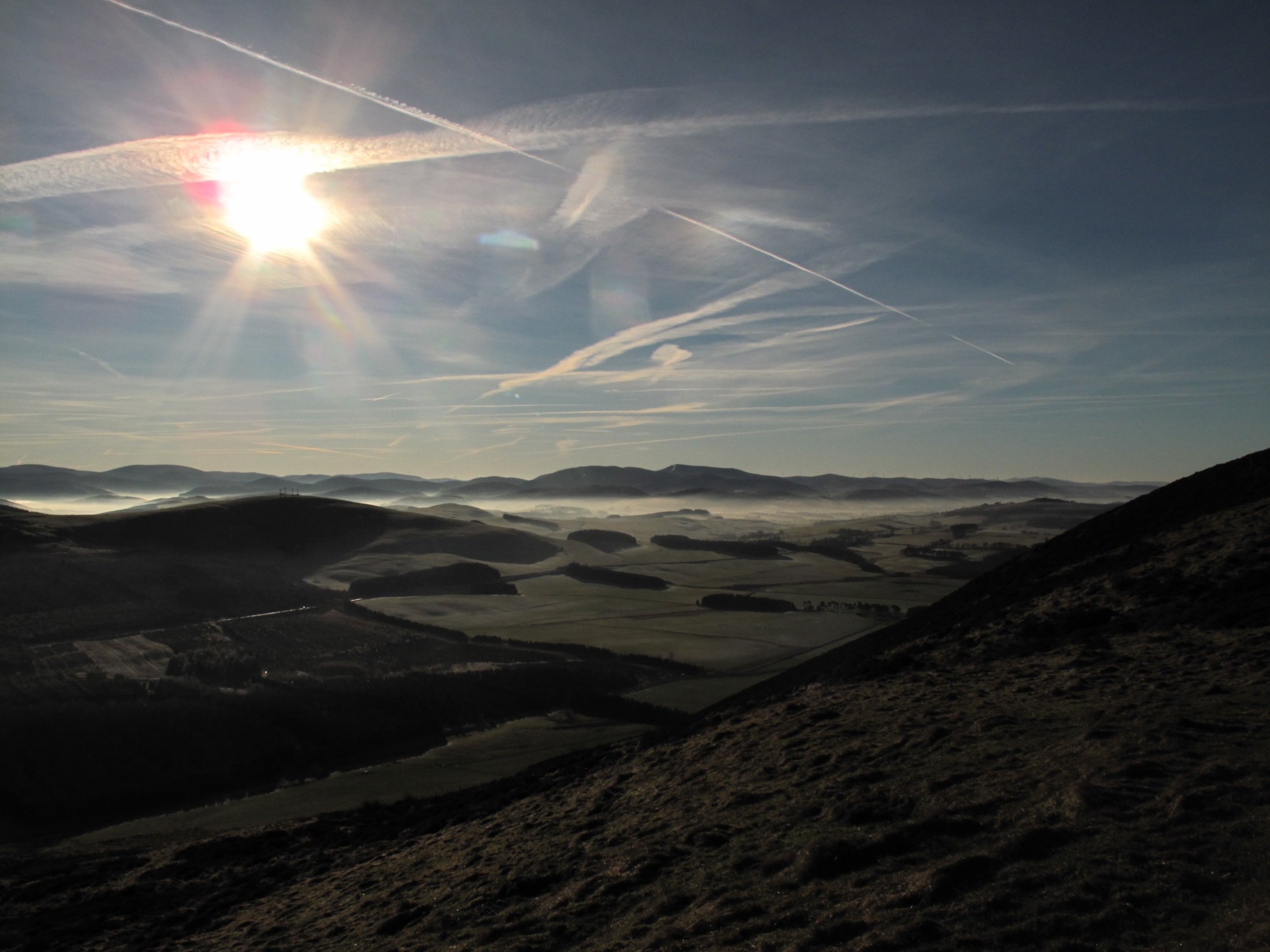 All the usual things, but often “turned to 11”:
Larger lee sides
Stronger turbulence in shear layers
Wind direction can change significantly across the face
Gullies can suck more
Increased “compression”, especially on stable days
Valleys with trapped cold air
Hike and fly often involves new sites, so take a moment to ponder over what may be going on around.
SkewT from Ben Ledi day
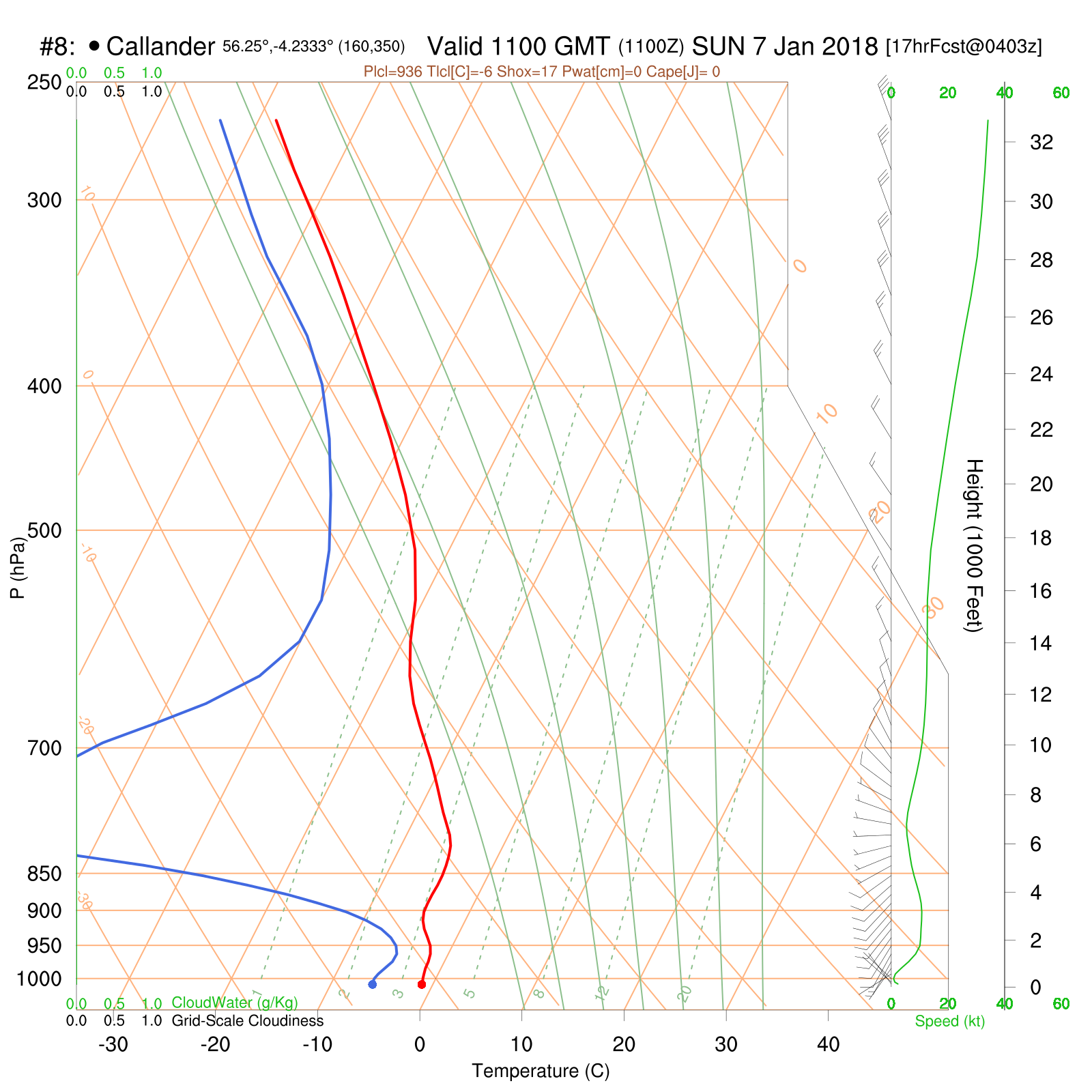 SkewT from Ben Ledi day
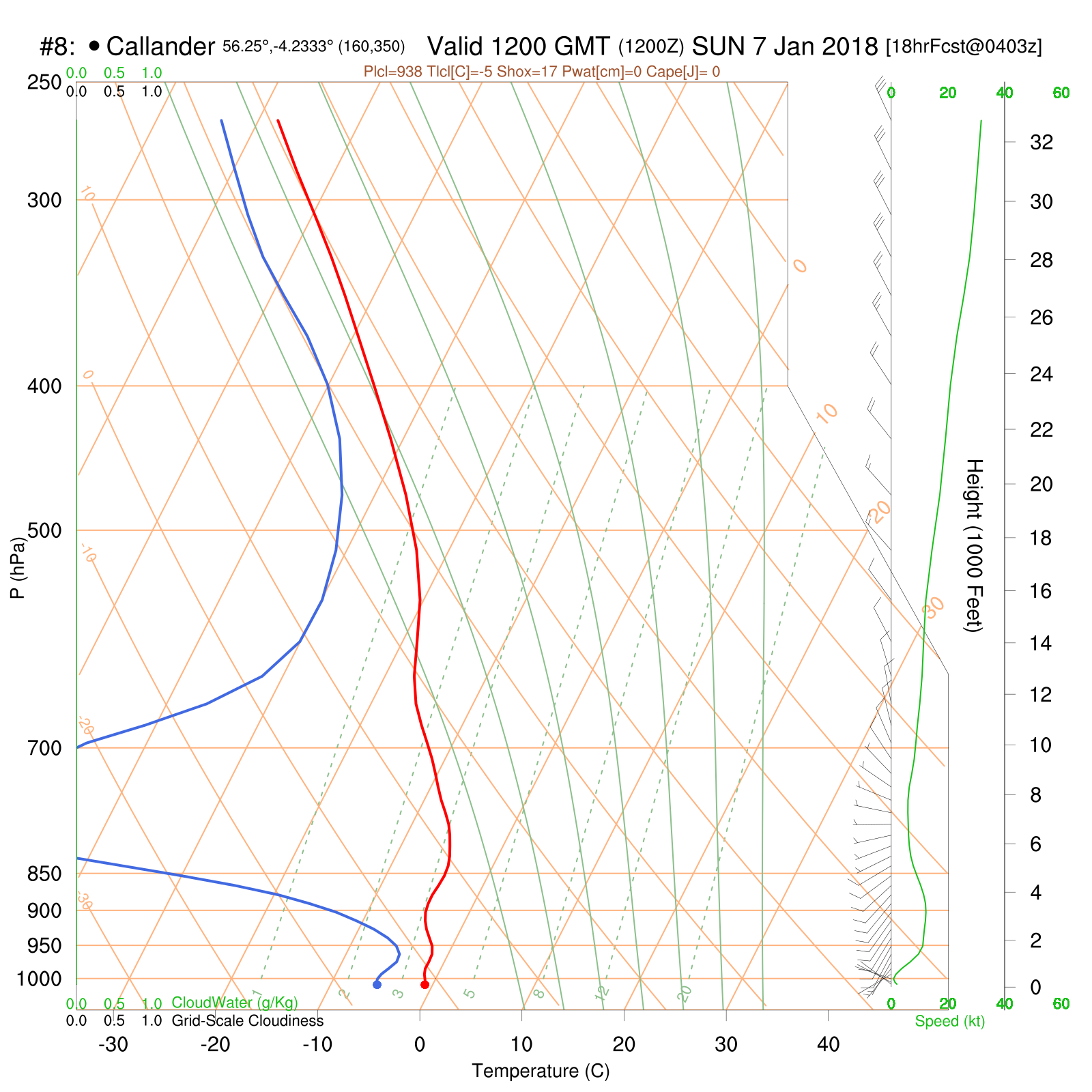 SkewT from Ben Ledi day
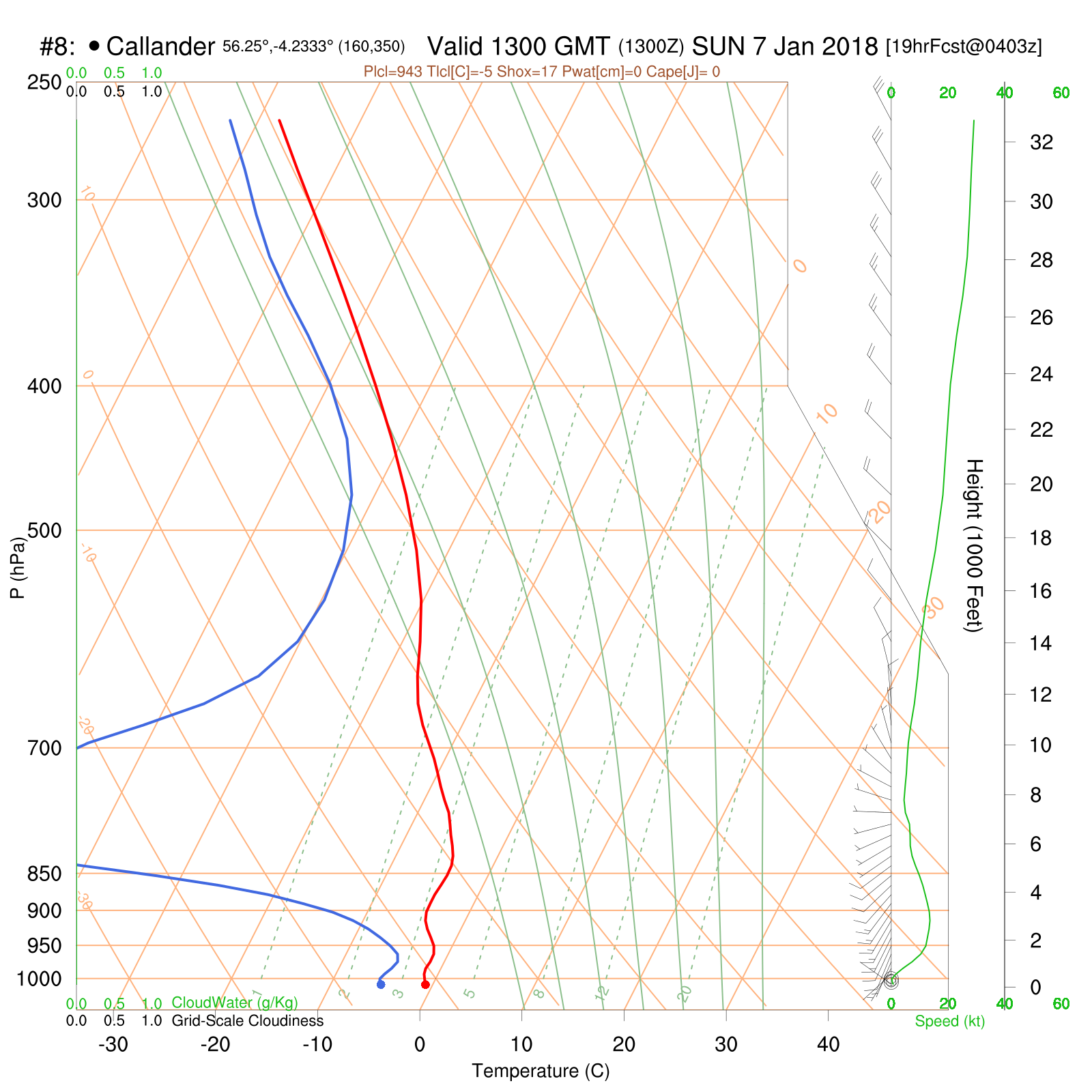 SkewT from Ben Ledi day
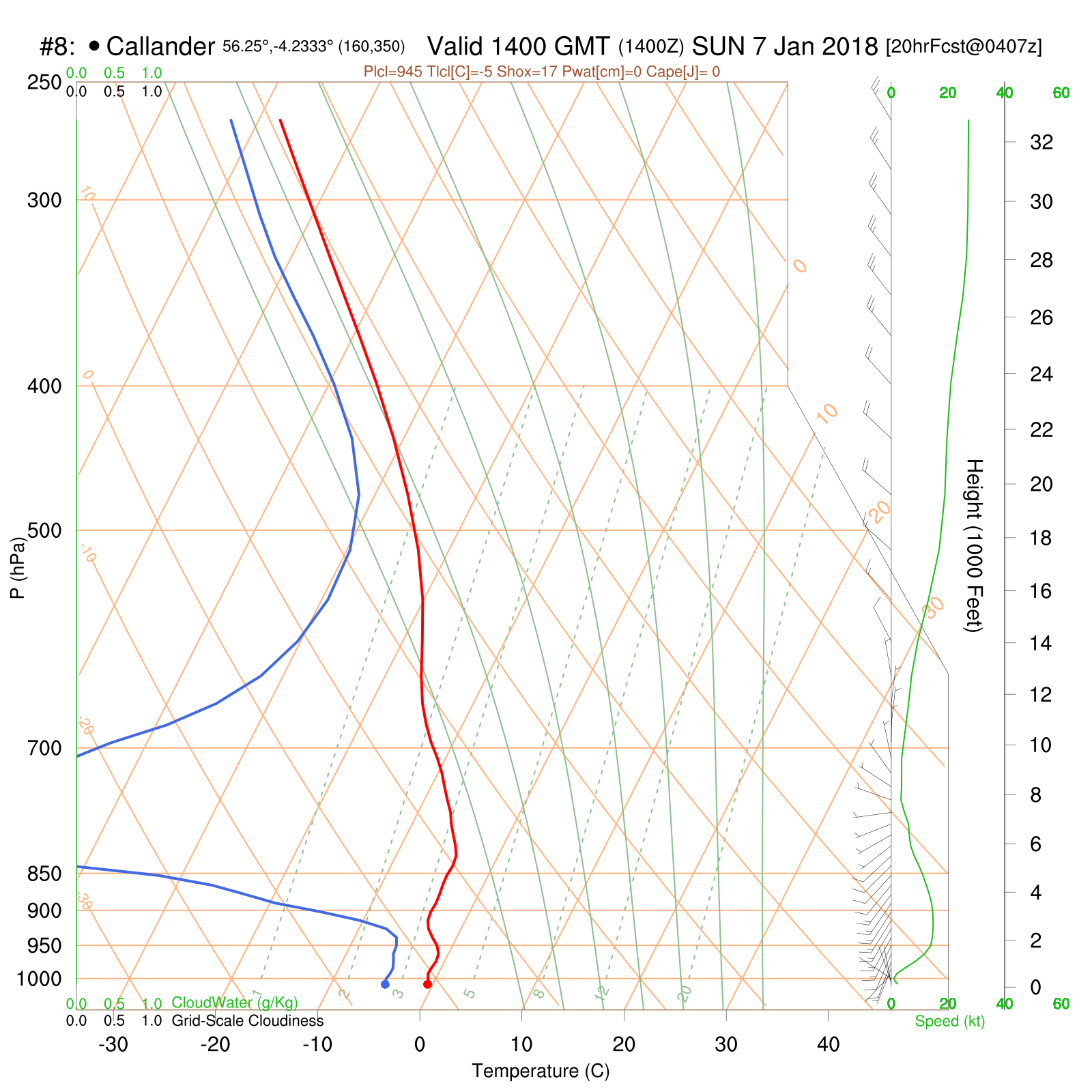 SkewT from Ben Ledi day
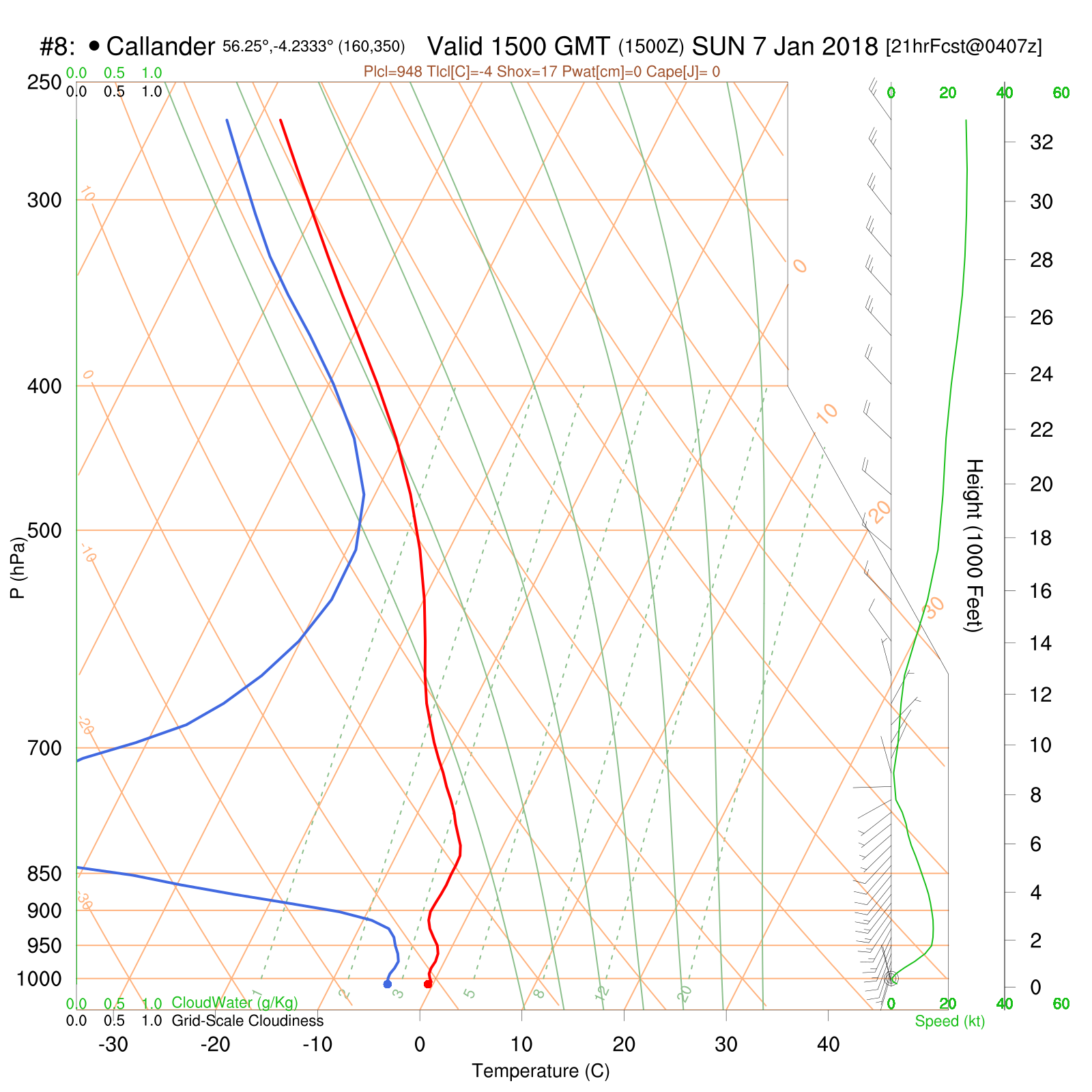 SkewT from Ben Ledi day
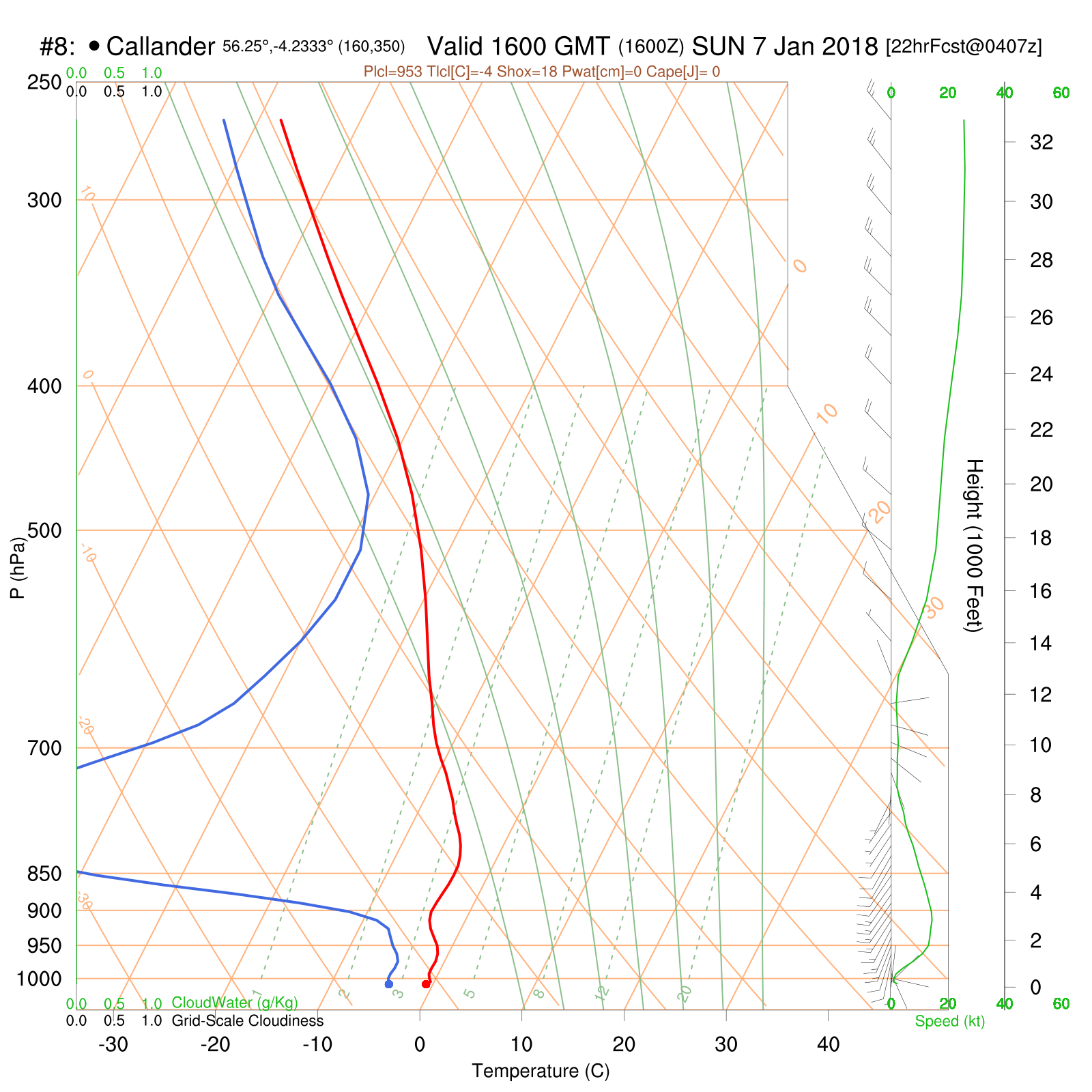 A word of warning
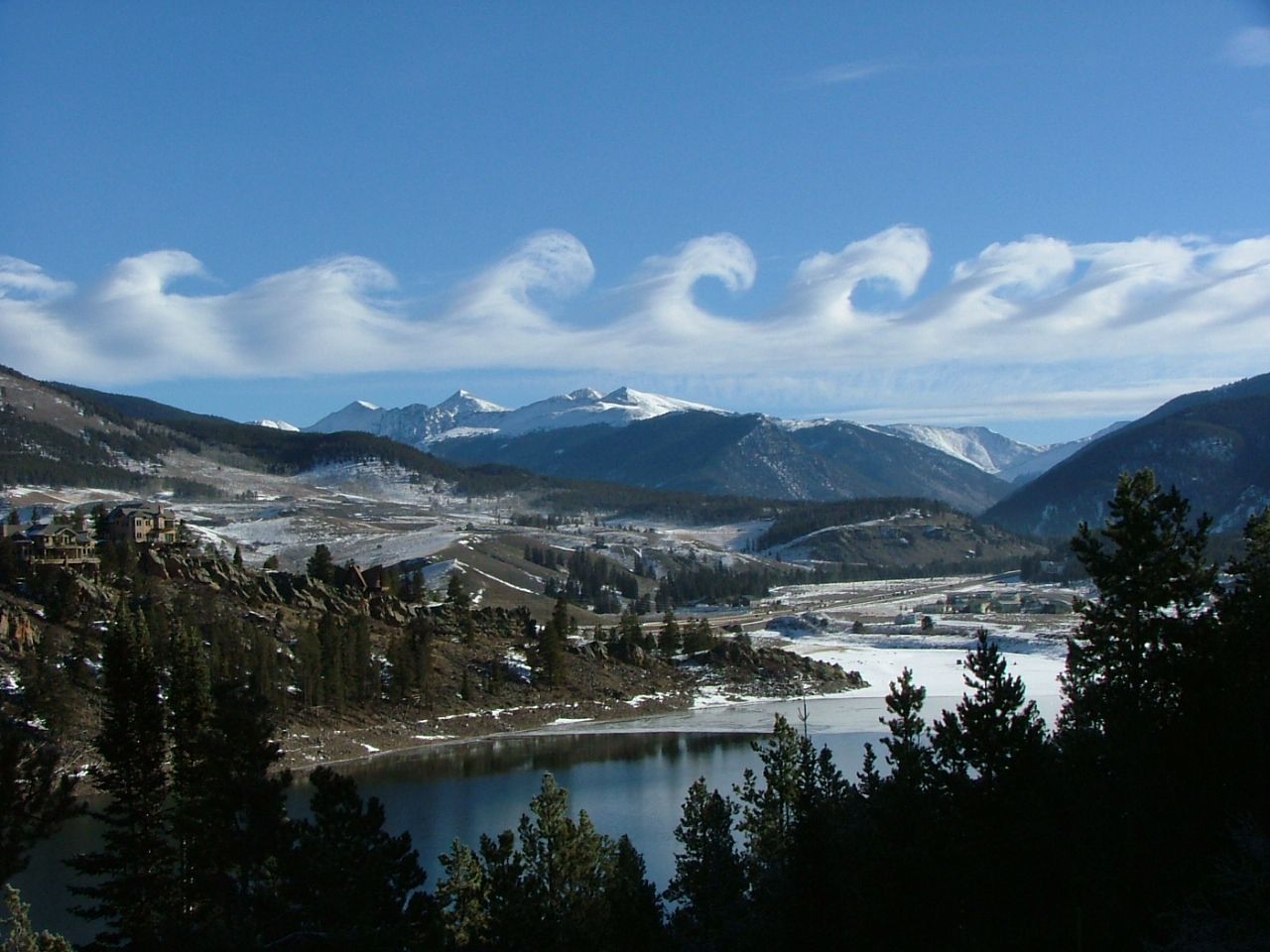 Winter flying can be great, but there are more unknown unknowns out there:
We are keen to get out 
We are less used to winter air flow patterns
Forecasts tend to be less predictable
Experienced pilots get caught out: https://goo.gl/R1PT4r
Have fun and stay safe
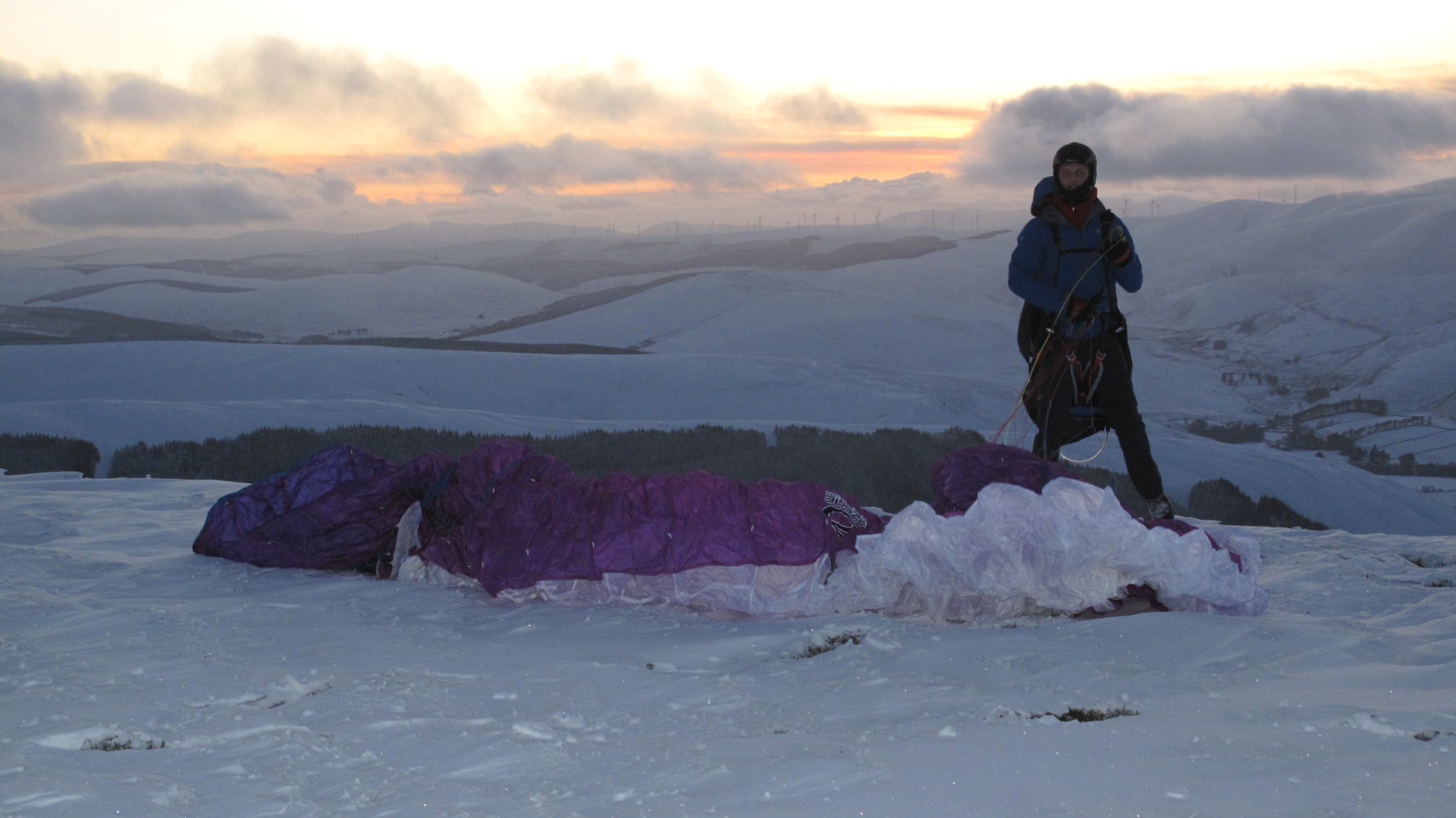